Safety in mind
Katrina Phillips, Chief Executive
Child Accident Prevention Trust
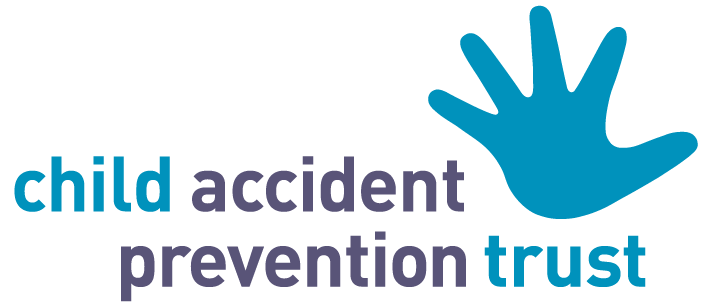 Why Child Safety Week?
Statistics are people with the tears wiped away
     	17 			1 in 13
            		6,115
						1 in 7
Our vision
All children lead active, healthy lives, safe from the disabling effectsof serious accidental injury
Child Safety Week 6-12 June
Free resources to use and share  
Parents pack
Fact sheets x 8
Translations x 5 languages
Session plans x 8
Poster
Logo
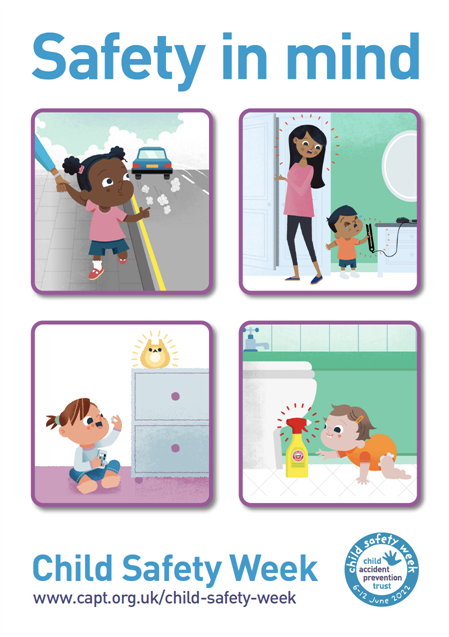 Parents pack
Advice in translation
Session plans
Social media
Button batteries
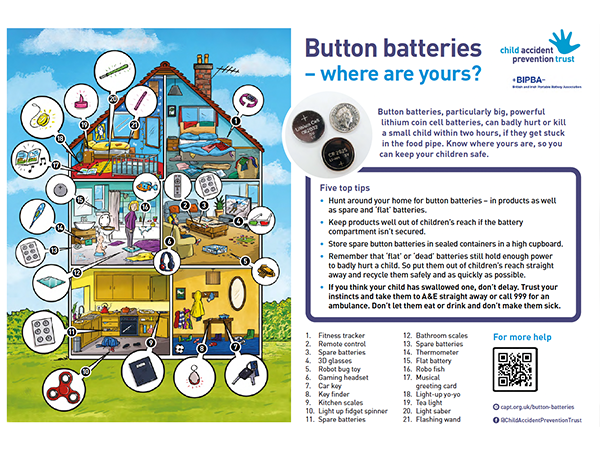 Online marketplaces
Serious safety failings
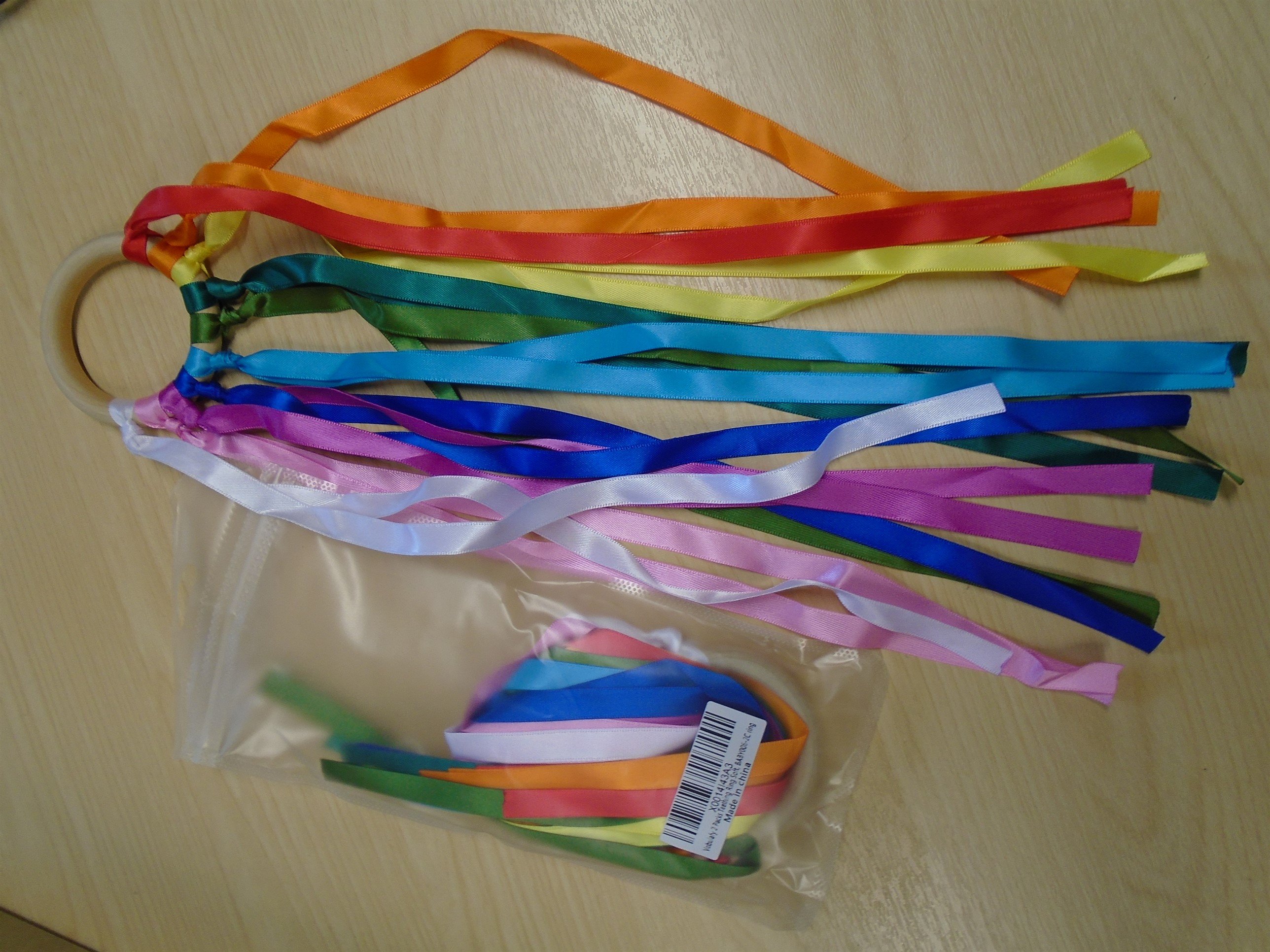 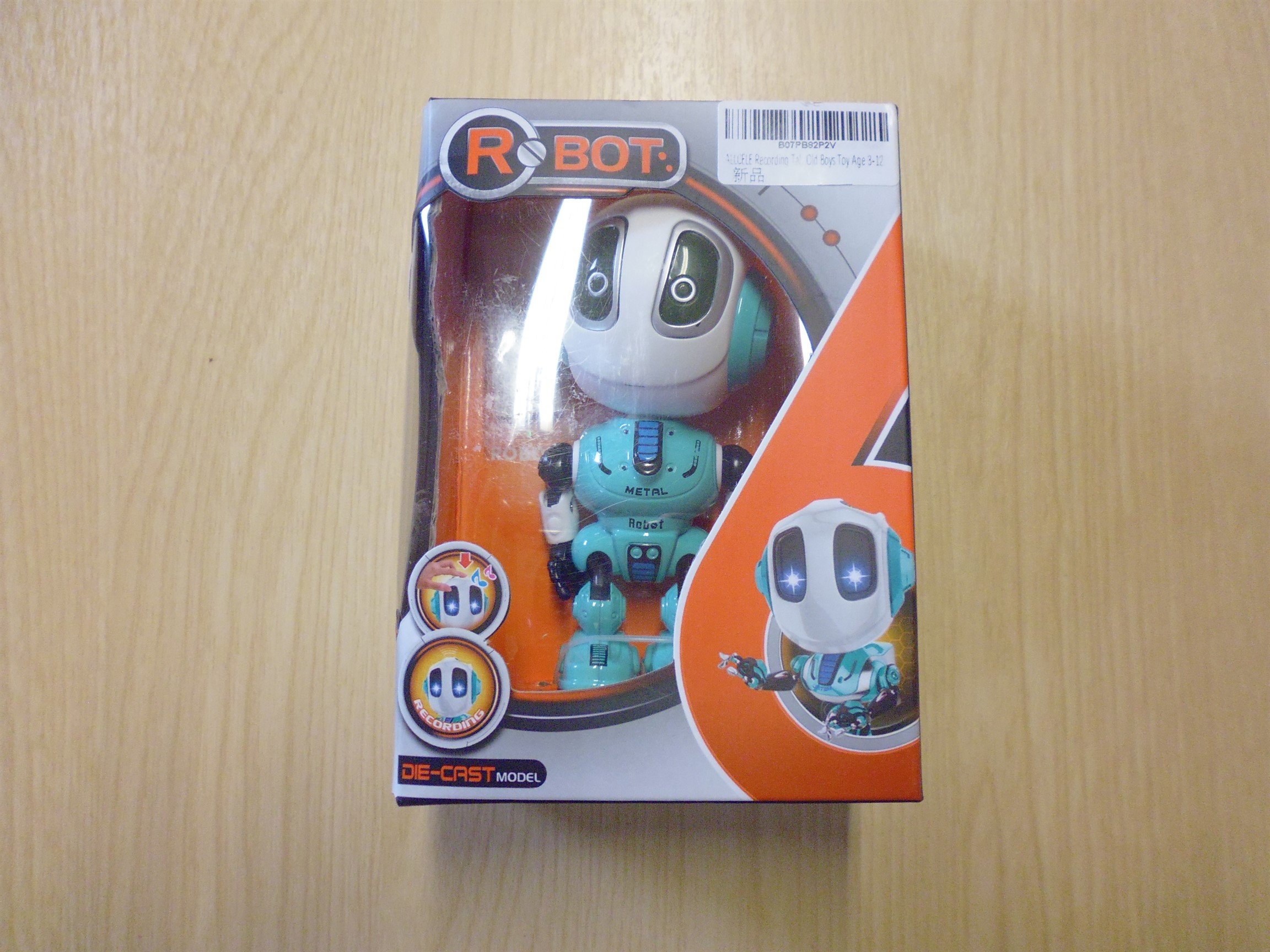 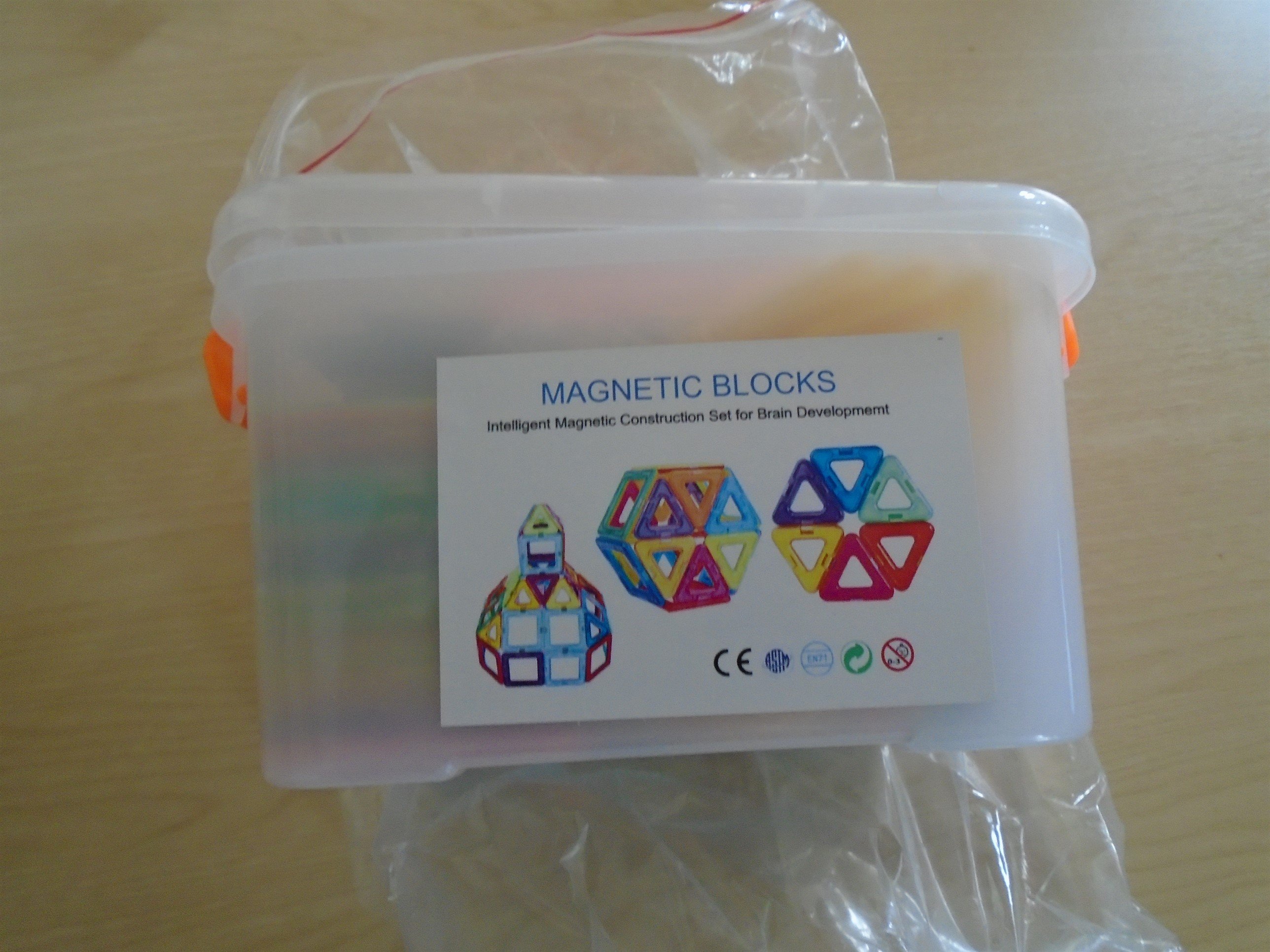 Cost of living crisis
“Children under five living in disadvantaged households in Scotland are more likely to suffer severe and multiple injuries in their homes than children from better-off families”
Glasgow University
Stay in touch
Join our subscribers across Scotland https://www.capt.org.uk/sign-up
Facebook https://www.facebook.com/ChildAccidentPreventionTrust/
Instagram https://www.instagram.com/capt_charity/ 
Twitter https://twitter.com/captcharity 
Website: www.capt.org.uk